Figure 2. Sketch of the North Atlantic Circulation with the Gulf Stream (red), the subtropical gyre (orange), the deep ...
Dyn Stat Clim Syst, Volume 1, Issue 1, 2016, dzw003, https://doi.org/10.1093/climsys/dzw003
The content of this slide may be subject to copyright: please see the slide notes for details.
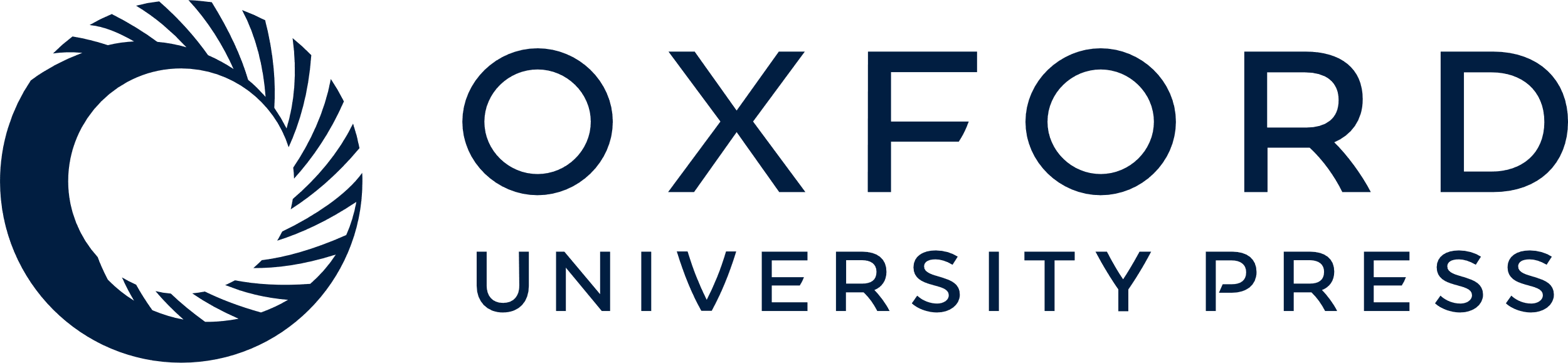 [Speaker Notes: Figure 2. Sketch of the North Atlantic Circulation with the Gulf Stream (red), the subtropical gyre (orange), the deep western boundary current (black) and the North Atlantic Current (yellow). The two pink squares indicate regions of deep water formation in the North Atlantic.


Unless provided in the caption above, the following copyright applies to the content of this slide: © The Author 2016. Published by Oxford University Press.This is an Open Access article distributed under the terms of the Creative Commons Attribution Non-Commercial License (http://creativecommons.org/licenses/by-nc/4.0/), which permits non-commercial re-use, distribution, and reproduction in any medium, provided the original work is properly cited. For commercial re-use, please contact journals.permissions@oup.com]